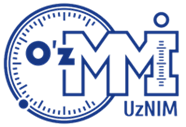 Развитие метрологической базы ГУ «УзНИМ» для калибровки и поверки аппаратуры радиационного контроля
Международное совещание «Прикладные проблемы спектрометрии и радиометрии» (ППСР – 2023)
Москва, 
Гостиница «АРТ-Москва», 
16 - 18 октября 2023
Роман Лукашевич
PhD., expert of Uzbek Secondary Standard Dosimetry Laboratory 
(Uzbek SSDL), Uzbek National Institute of Metrology
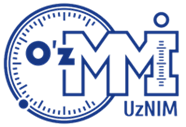 История Узбекского национального института метрологии
18 ап­реля 1923 г. было утверждено «Положение о мерах и весах» и создано Туркестанское бюро мер и весов.

В г. Коканде была создана Поверочная Палата торговых мер и весов, с 1924 г. - Среднеазиатская Палата мер и весов.

В марте 1930 г. образован Комитет по стандартизации при Совнаркоме Узбекской ССР и в 1931 году объединен 
      с Палатой мер и весов.

В послевоенные годы образованы Государственные контрольные лаборатории.

В 1966 г. преобразованы в лаборатории государственного надзора за стандартами и измерительной техникой. В г. Ташкенте организована Узбекская республиканская лаборатория, в 1979 г. преобразованная в Узбекский центр стандартизации и метрологии.
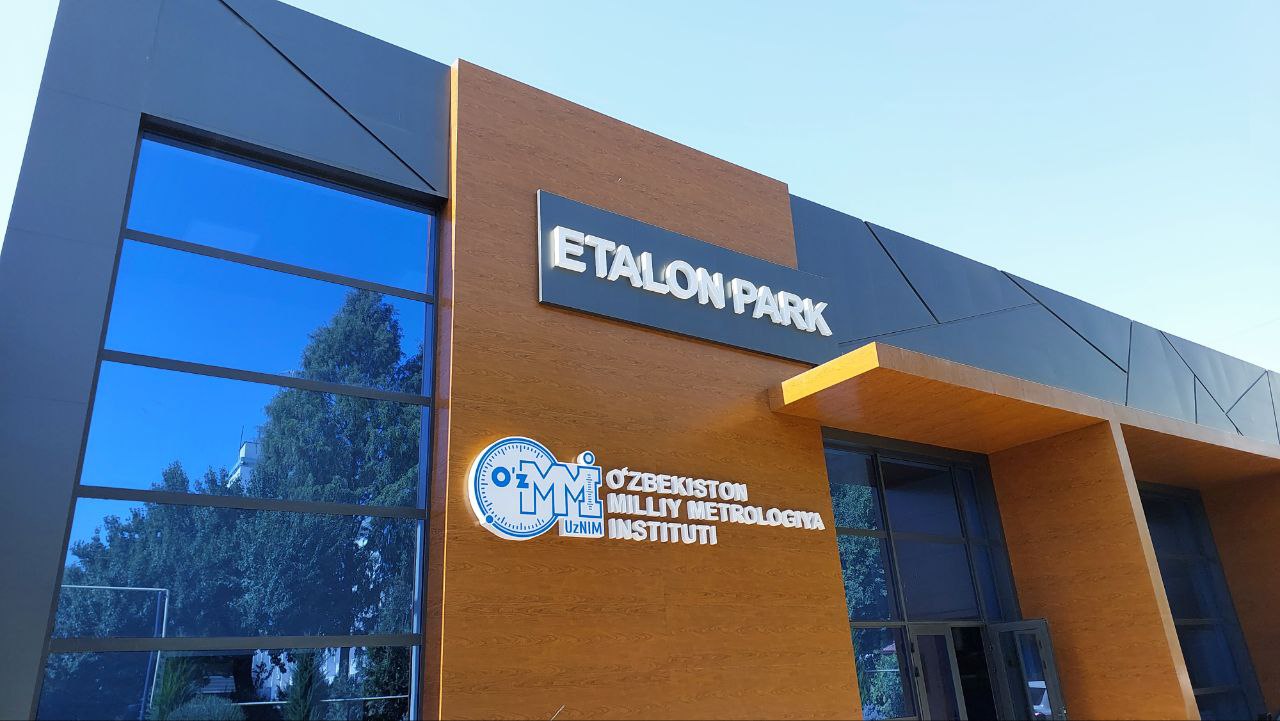 В 1992 г. преобразован в Узбекский государственный центр стандартизации, метрологии и сертификации при Кабинете Министров Республики Узбекистан. 

В 2002 г. создан Республиканский Центр по оказанию метрологических услуг агентства «Узстандарт».

В 2017 г. создано Государственное предприятие «Узбекский национальный институт метрологии» (ГП «УзНИМ»).
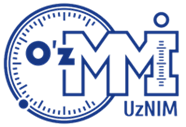 Узбекский национальный институт метрологии
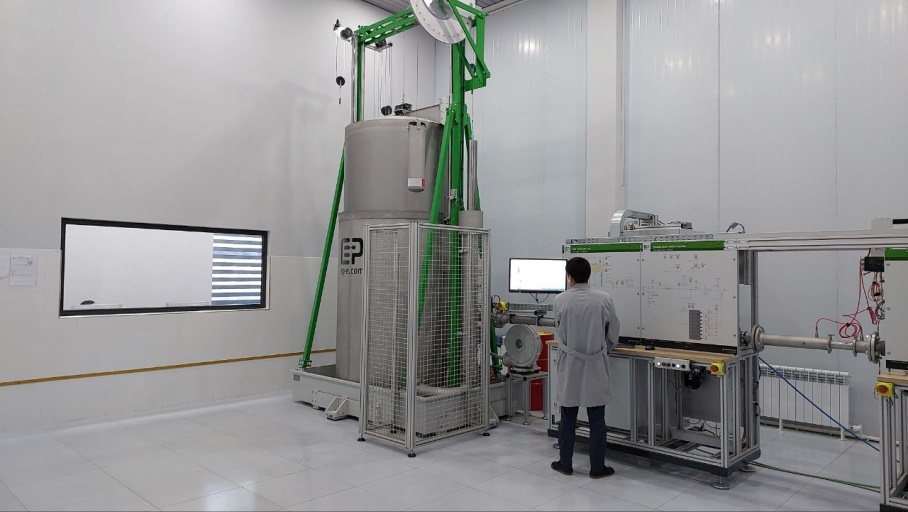 Вышестоящий орган: Узбекское агентство по техническому регулированию является национальным органом Республики Узбекистан по вопросам стандартизации, метрологии, сертификации и управления качеством.

Подразделения ГУ «УзНИМ»:
04 ОТДЕЛ: Отдел измерений массы
05 ОТДЕЛ: Отдел измерений радиотехнических величин, ионизирующих излучений и неразрушающего контроля
06 ОТДЕЛ: Отдел измерений геометрических и механических величин
07 ОТДЕЛ: Отдел измерений электрических и магнитных величин
08 ОТДЕЛ: Отдел измерений давления и расхода
09 ОТДЕЛ: Отдел измерений физико-химических, оптико-физических и температурных величин
10 ОТДЕЛ: Отдел государственных испытаний и метрологической экспертизы
14 ЦЕНТР: Центр калибровочных и измерительных услуг
15 ЛАБОРАТОРИЯ: Лаборатория испытаний средств измерений и технической продукции
16 ОТДЕЛ: Отдел сертификации средств измерений и испытаний
17 ОТДЕЛ: Научно-исследовательский отдел теоретической метрологии и инноваций
18 ЛАБОРАТОРИЯ: Лаборатория поверки бытовых счётчиков
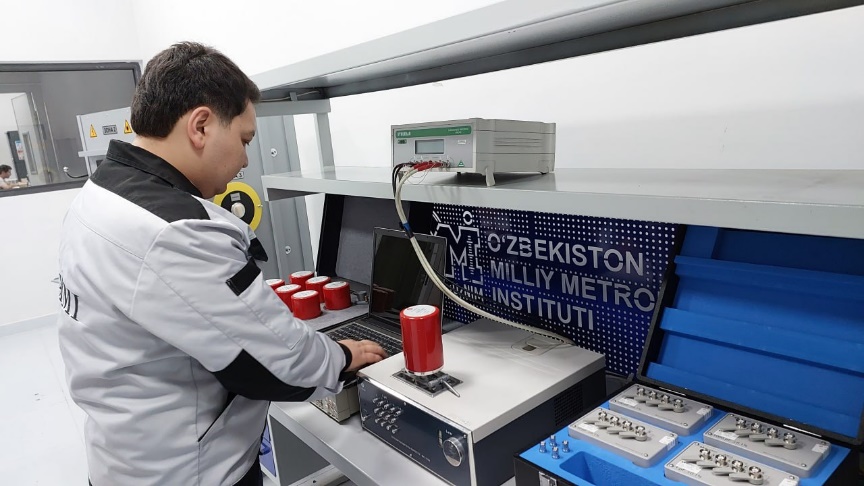 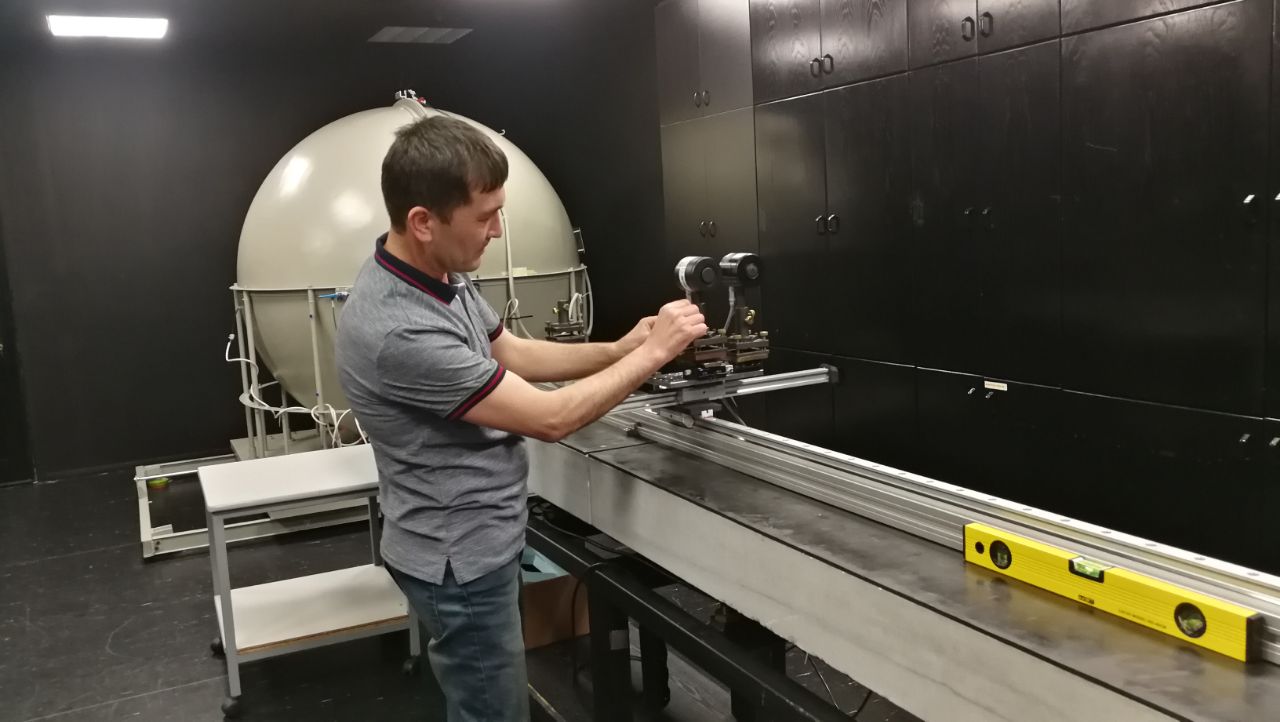 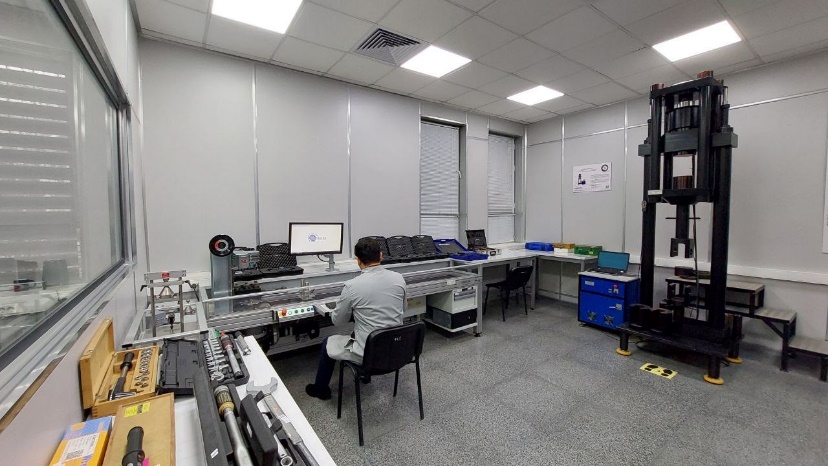 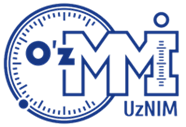 Международное сотрудничество
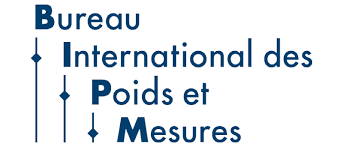 BIPM (Международное бюро мер и весов)
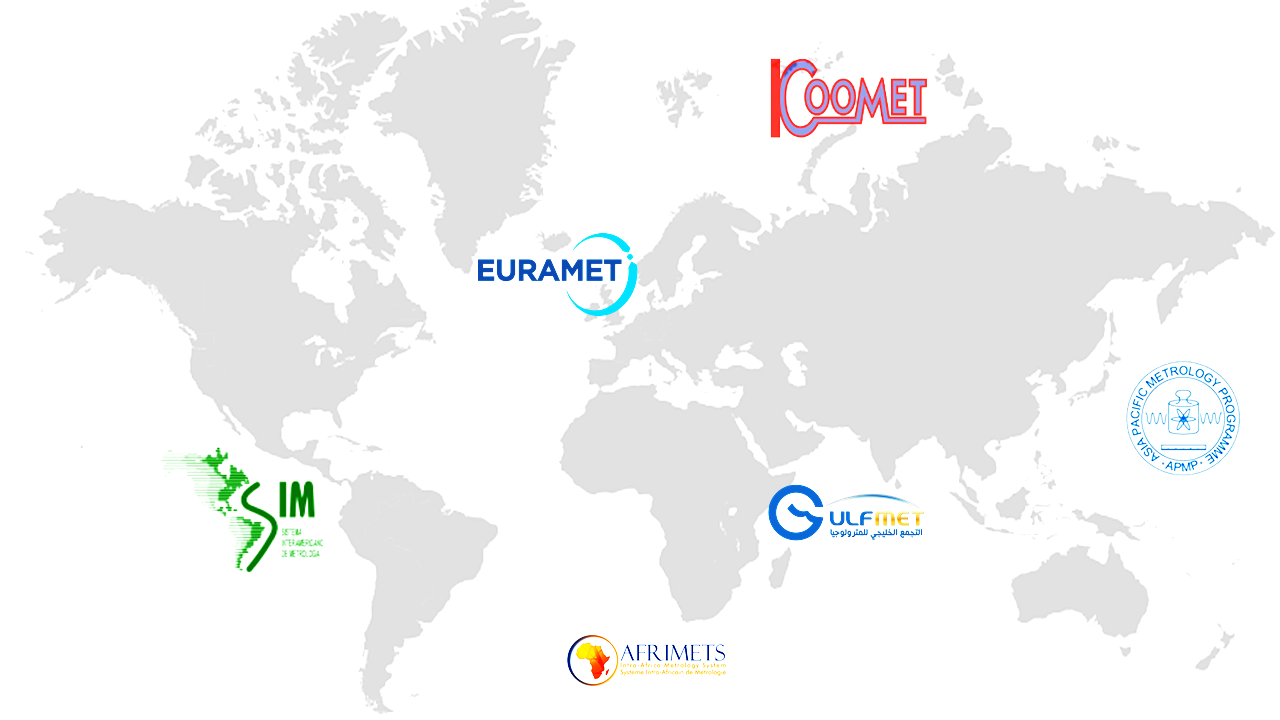 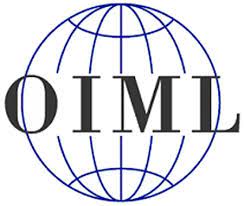 OIML (Международная организация законодательной метрологии)
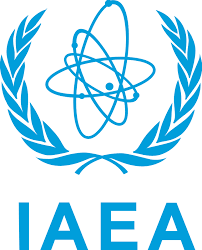 IAEA (Международное агентство по атомной энергетике)
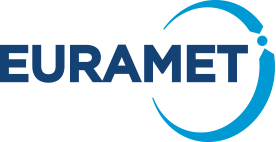 EURAMET (Европейская ассоциация национальных метрологических институтов)
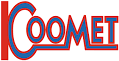 COOMET (Евро-Азиатское сотрудничество государственных метрологических учреждений)
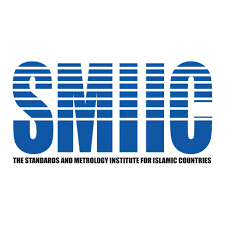 SMIIC (Институт стандартов и метрологии исламских стран)
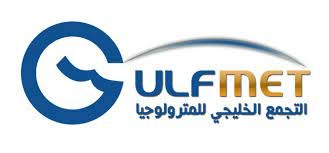 GULFMET (Региональная метрологическая организация исламских стран)
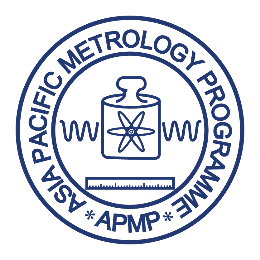 APMP (Азиатско-Тихоокеанская метрологическая программа)
Национальный исходный эталон единиц кермы, экспозиционной дозы и их мощностей рентгеновского и гамма-излучений
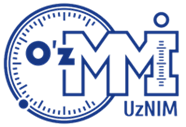 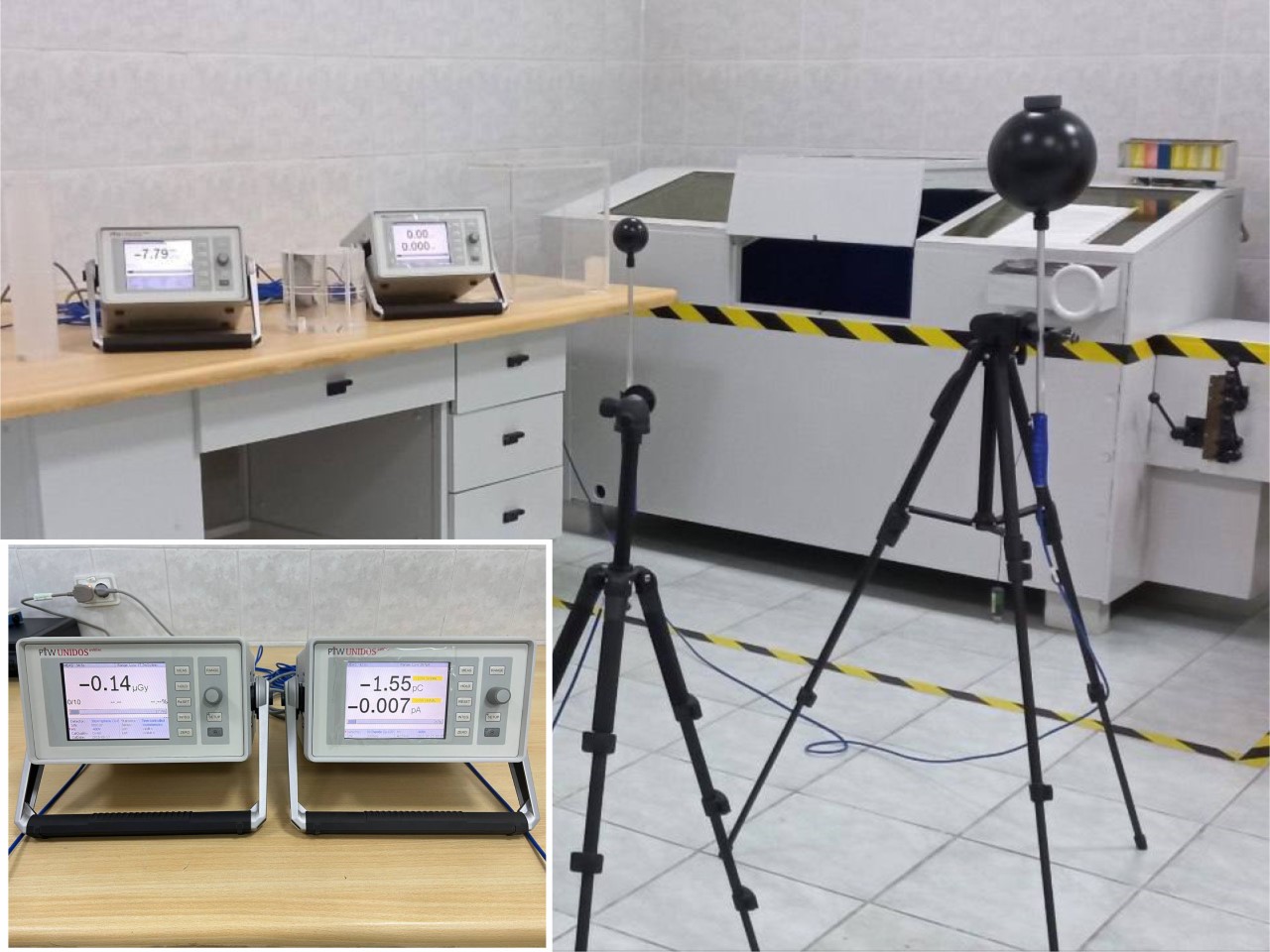 Диапазон измерений:
диапазон кермы в воздухе:от 7·10–9 до 3·106 Грдиапазон мощности кермы в воздухе:от 7·10–10 до 45 Гр/сдиапазон энергий фотонного излучения:от 33 до 1250 кэВ
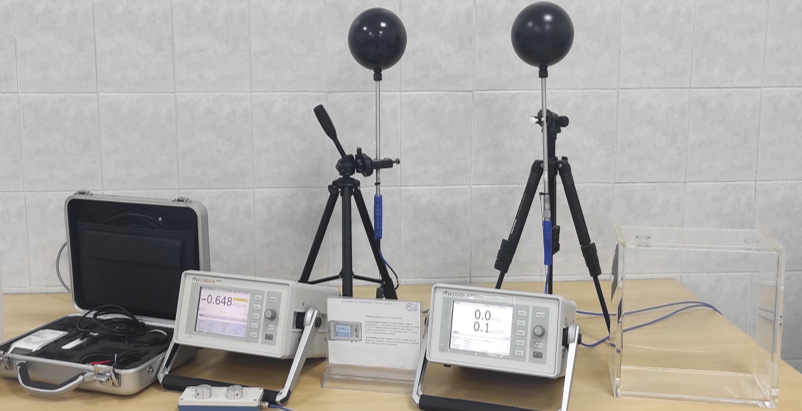 Состав:
Дозиметр Unidos Webline 500Дозиметр Unidos Webline 501Ионизационная камера PTW 32002Ионизационная камера PTW 32003Ионизационная камера PTW 32005
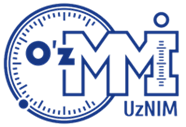 Узбекистан
Сферы:
горно-металлургические и геологические отрасли
радиационная безопасность,
строительство АЭС 
охрана труда
здравоохранение
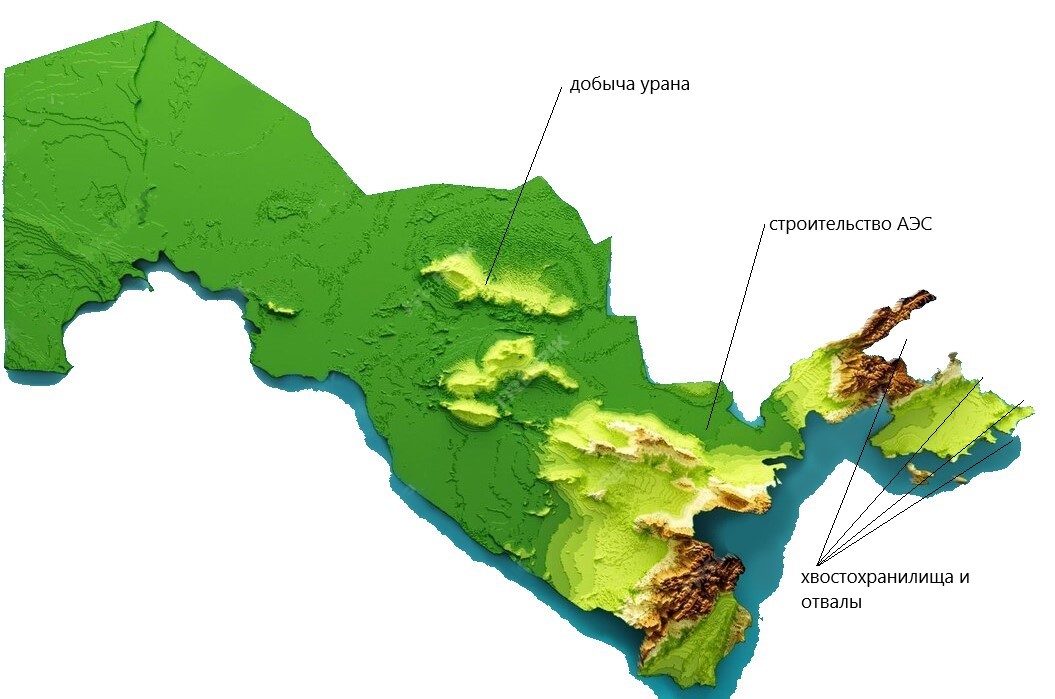 В рамках технического сотрудничества агентства «Узстандарт» и МАГАТЭ реализован проект UZB6015 «Создание дозиметрической лаборатории вторичных эталонов Республики Узбекистан».
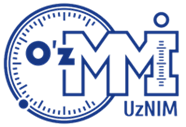 Гамма-рентгеновская установка
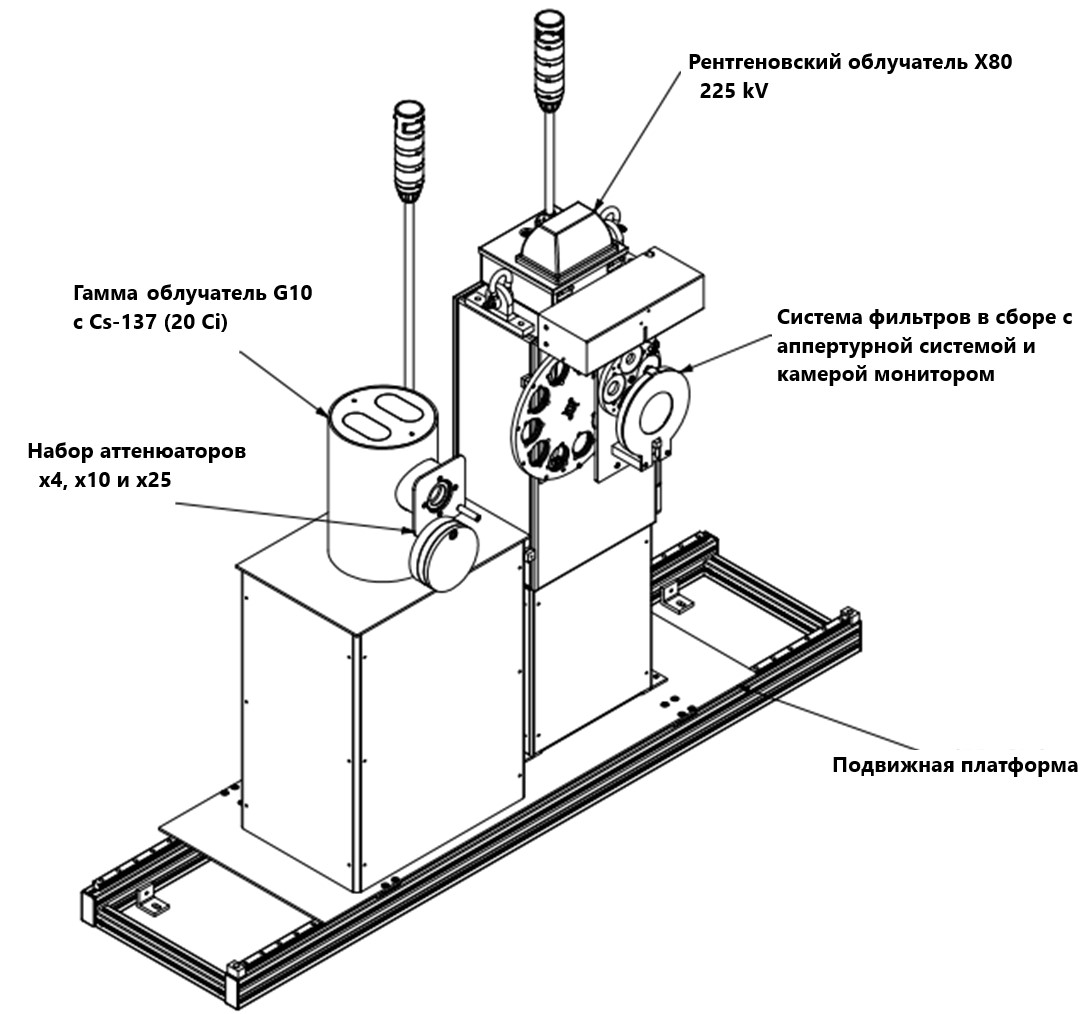 Производитель – Hopewell Designs Inc. (США)
Ручная система линейного позиционирования:
X: 0 – 1 м
Y: 0 – 0,3 м
Z: 0 – 5 м
Гамма облучатель:
Модель - G10-1-12-Е 
Радионуклидный источник – Cs-137. 
Активность – 0,8 ТБк
Рентгеновский облучатель:
Модель – Х80-225 kV 
Диапазон анодных напряжений – 10-225 кВ Максимальный ток – 13 мА 
Качества излучения — N серия (ISO 4037), 
		RQR, RQA, RQT (IEC 61267), 
		CCRI и W+0.5 mm AL
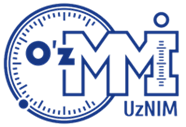 Гамма-рентгеновская установка
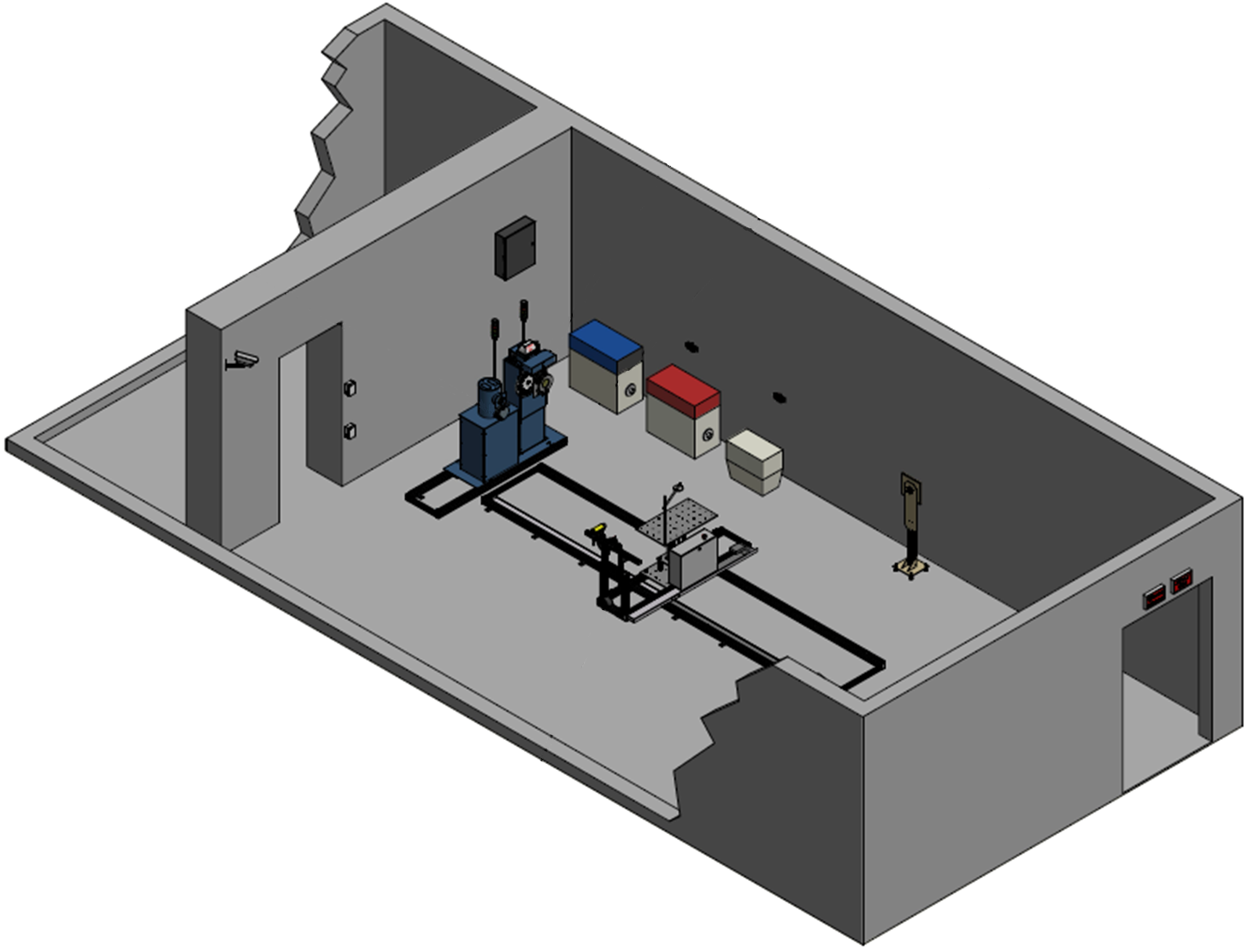 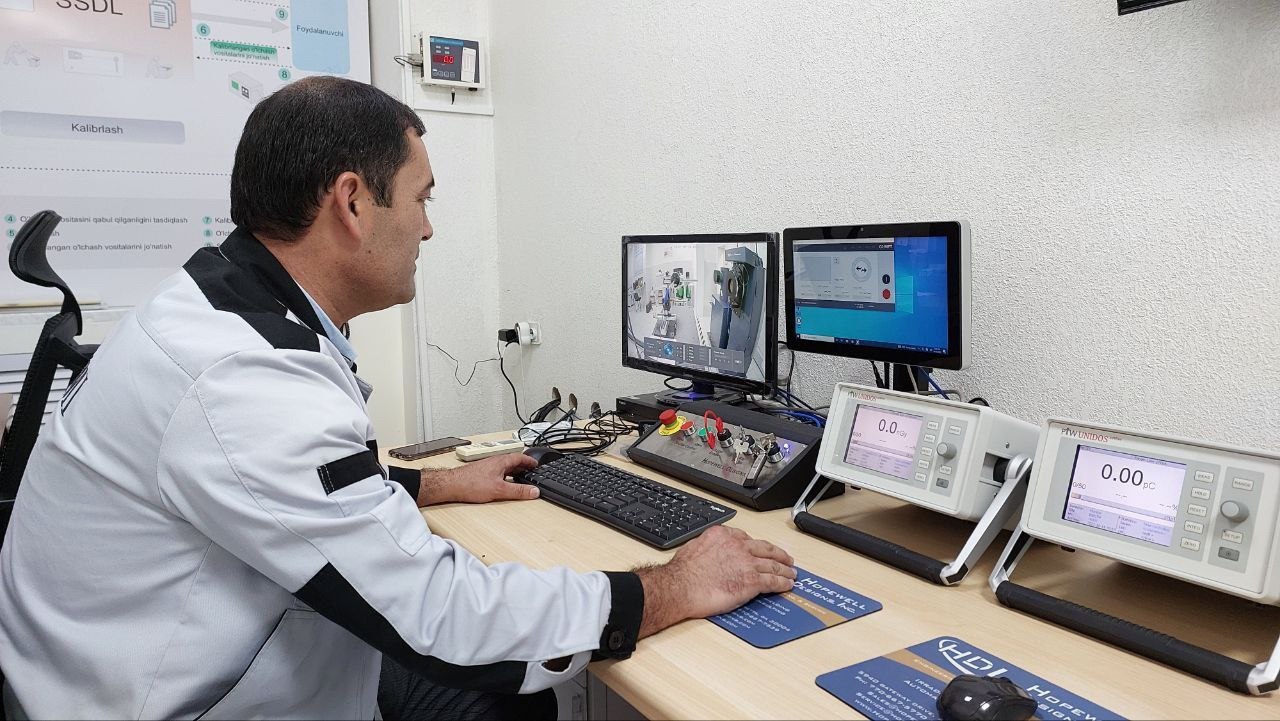 Операторская и общий вид помещения с гамма-рентгеновской установкой
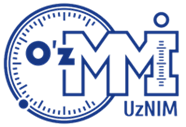 Прослеживаемость
Дозиметрическая лаборатория МАГАТЭ (IAEA SSDL) в Зайберсдорфе (Австрия) является центральной лабораторией сети дозиметрических лабораторий вторичных эталонов МАГАТЭ/ВОЗ и проводит калибровку эталонных дозиметров лабораторий национальных эталонов.

МАГАТЭ метрологически прослеживается до Международного бюро мер и весов (BIPM) и других национальных лабораторий первичных эталонов (PSDL). 

Данная сеть обеспечивает цепь метрологической прослеживаемости национальных дозиметрических эталонов к Международной системе единиц.
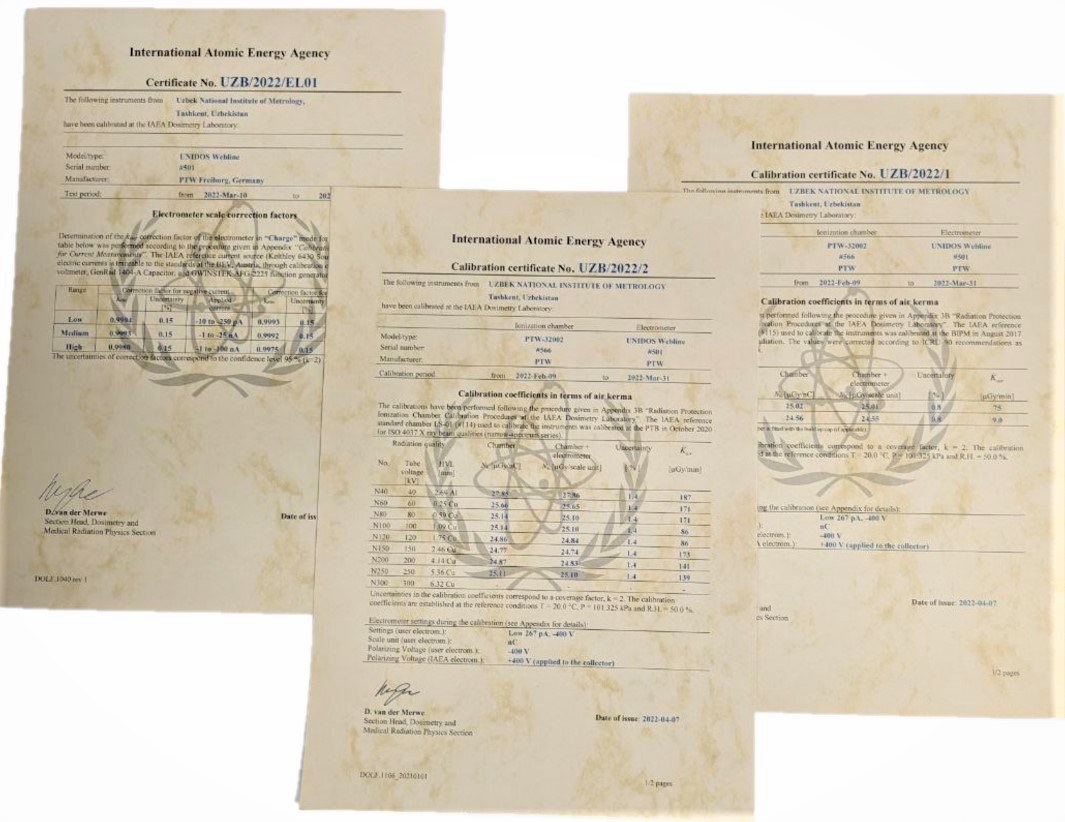 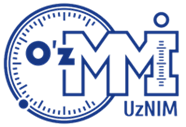 Калибровочные и измерительные возможности
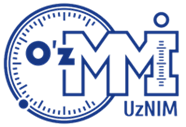 Международные сличения
IAEA-SSDL двусторонние сличения эталонов измерения уровня радиационной защиты по воздушной керме.


GULFMET.RI(I)-K5
Ключевое сличение эталонов радиационной защиты по воздушной керме для гамма-излучения 137Cs.


GULFMET.RI(I)-S1
Дополнительное сличение эталонов радиационной защиты по воздушной керме для N серии ISO 4037 в диапазоне от 40 до 300 кВ.


GULFMET.RI(I)-S2 
Дополнительное сличение эталонов диагностической радиологии по воздушной керме для RQR, RQA и RQT качеств излучений.


APMP.RI-H1-2022 
Двустороннее гибридное сравнение качеств CCRI.
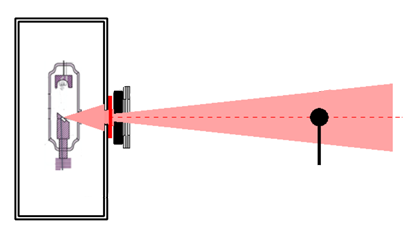 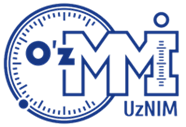 Спектрометрия и радиометрия
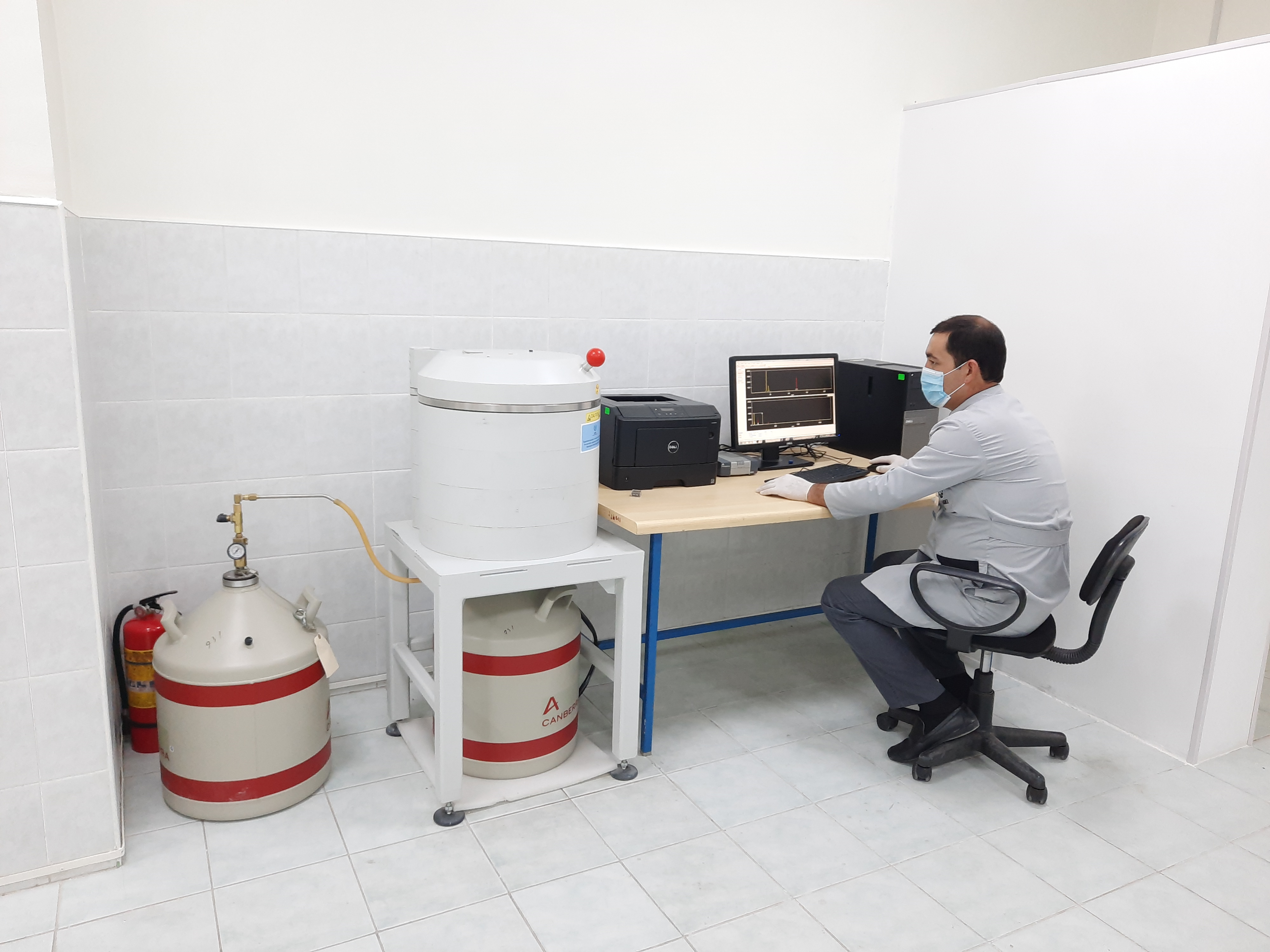 Сличения национальных эталонов активности радионуклидов COOMET.RI(II)-S3: 

Измерения активности в точечных гамма-источниках (ОСГИ) Co-60, Cs-137, Eu-152, Am-241 

Пилотная лаборатория: ВНИИМ
HPGe спектрометр с детектором GX2020 (CANBERRA)
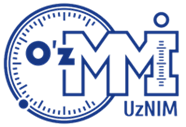 Калибровочные и измерительные возможности
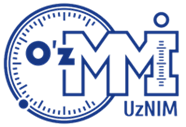 Поверка и калибровка СИ
Дозиметры:
РМ1703 и модификации
РМ1401 и модификации
РМ1603 и модификации
PM1621 и модификации
IdentiFinder
АТ1121
АТ1123
ДКГ-09Д

Дозиметры – радиометры:
АТ1117М
ДКС-96
АТ1125
Радэкс МКС-1009
Радиометры:
АТ1329

Спектрометры:
АТ1315
МКГБ-01 ППД
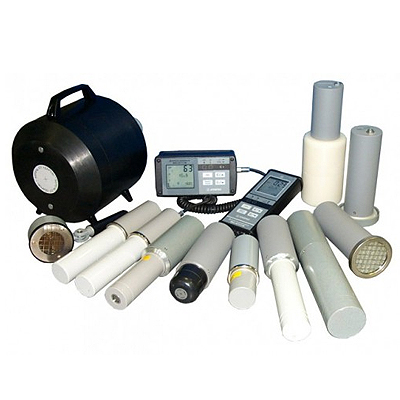 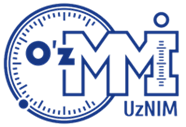 Дальнейшие планы
Лучевая терапия: камера фермерского типа для средних энергий, плоскопараллельная камера для низких энергий (PTW 23344). 

Радиологическая диагностика: камера Exradin A3 для общей рентгенографии и КТ  EXRADIN Magna A600 для маммографии.

Спектрометрия гамма-излучения: спектрометрические источники 
	(точечные и объемные) с р/н: Am-241, Eu-152, Ba-133, Cs-137, Co-60.

Радиометрия: наборы источников большой площади альфа- и бета-излучения.

Эталон единицы объемной активности радона в воздухе.     

Дозиметрия околофоновых уровней.
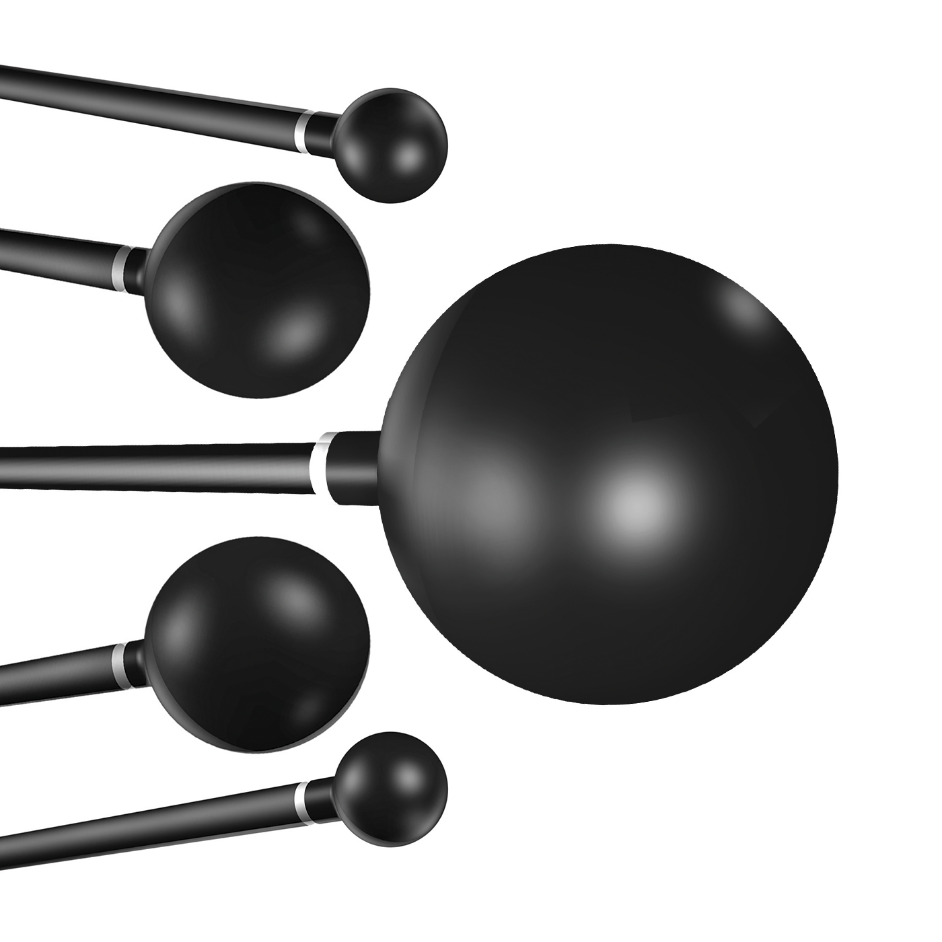 Спасибо за внимание!
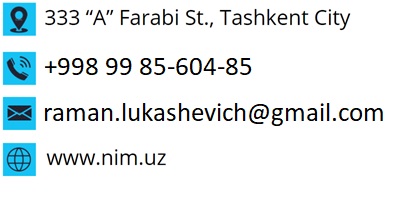 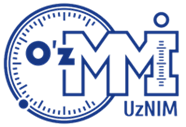